Réunion de présentation du CM1a aux parentsdu jeudi 19 septembre
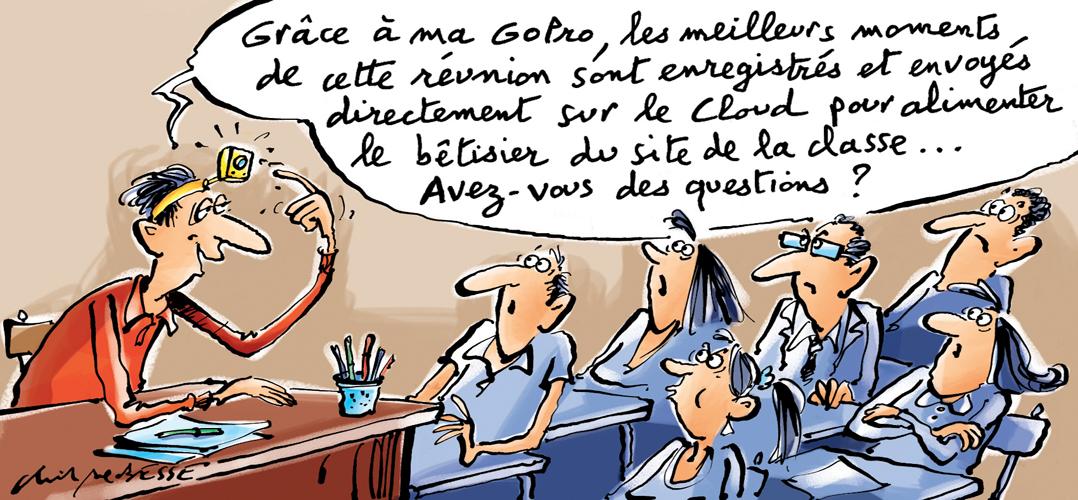 Sujets évoqués * Programme – Travail – Notation - Emploi du temps* Sport* Sorties
La classe
Marie-Noëlle Brosseau  06.29.38.36.92 – marie.noelle.brosseau@gmail.com (sur le site) et par Ecole Directe
La classe : 13 filles et 12 garçons
Le CM1 : Une nouvelle place dans le cycle depuis 2016
Evaluations nationales passées la semaine dernière, nous communiquerons les résultats
Communication avec les Parents : Ecole directe – trieur
Pour les rendez-vous : tous les midis et les jeudis et vendredis après l’école
* Divers rappels : horaires - médicaments(remplir la fiche donnée) – absences - soucis
Le Programme Primaire – le PP
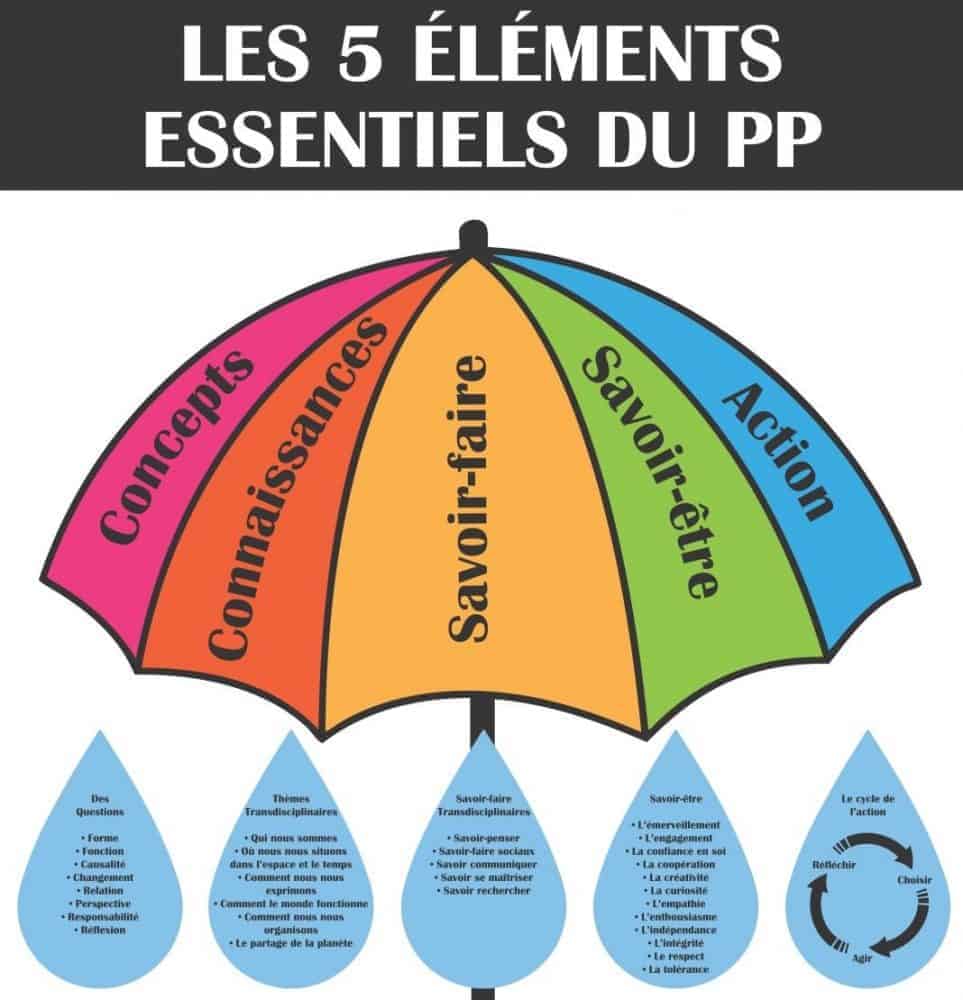 Notre mission
L’IB développe chez les jeunes la curiosité intellectuelle, les connaissances et l’altruisme nécessaires pour contribuer à bâtir un monde meilleur et plus paisible, grâce à une éducation qui repose sur l’entente mutuelle et le respect interculturel.
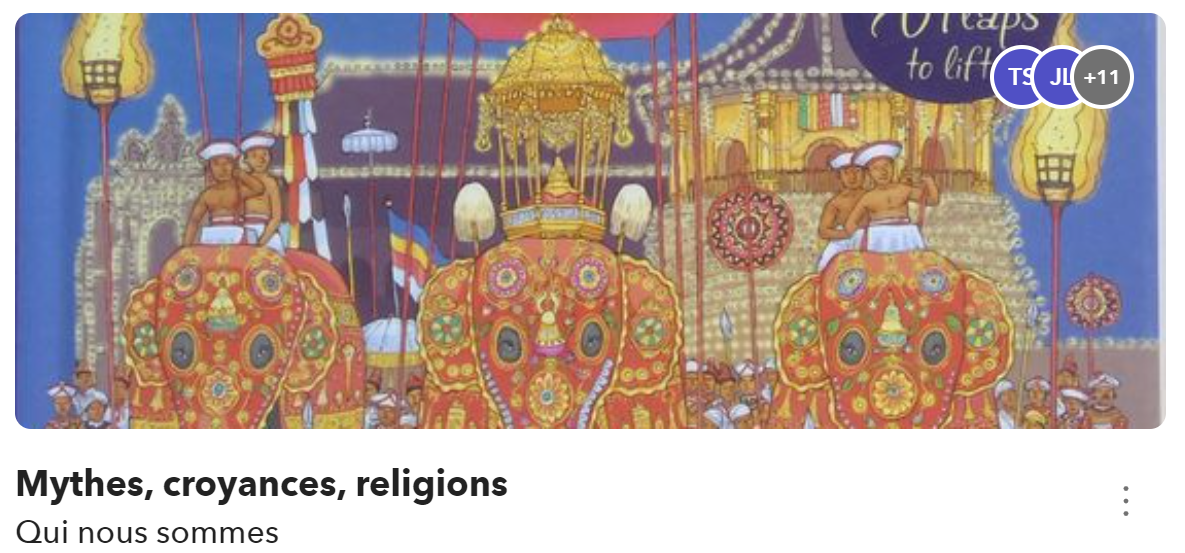 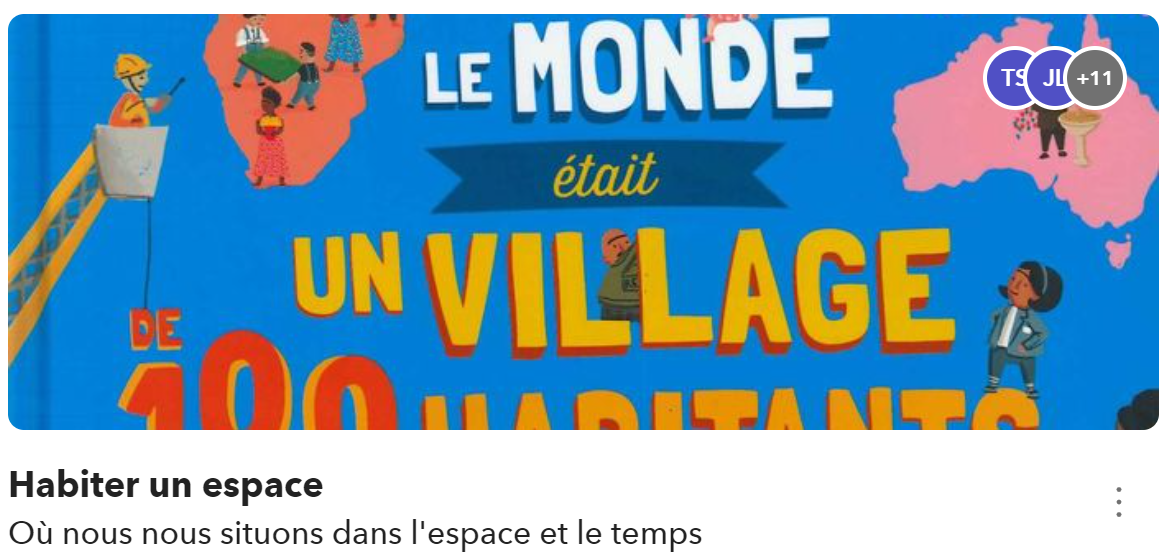 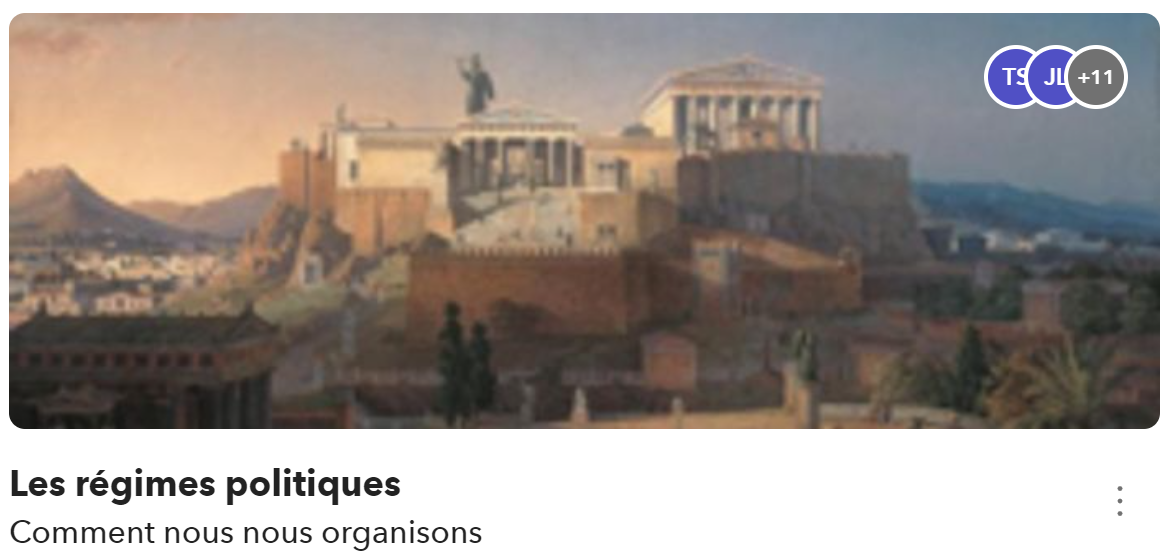 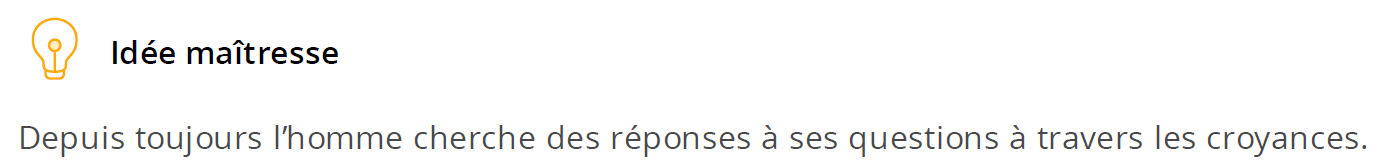 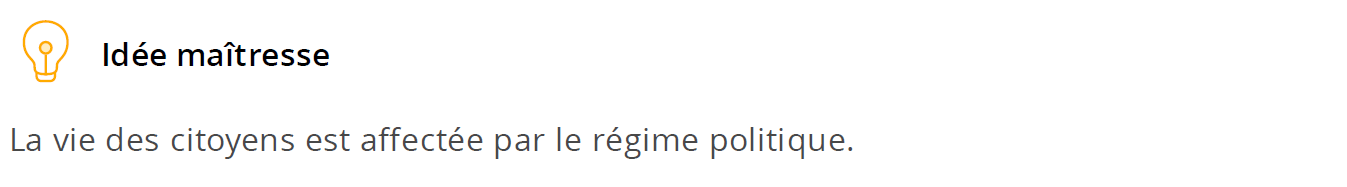 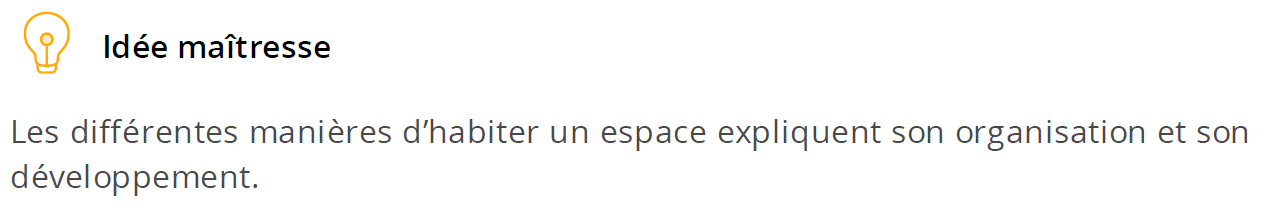 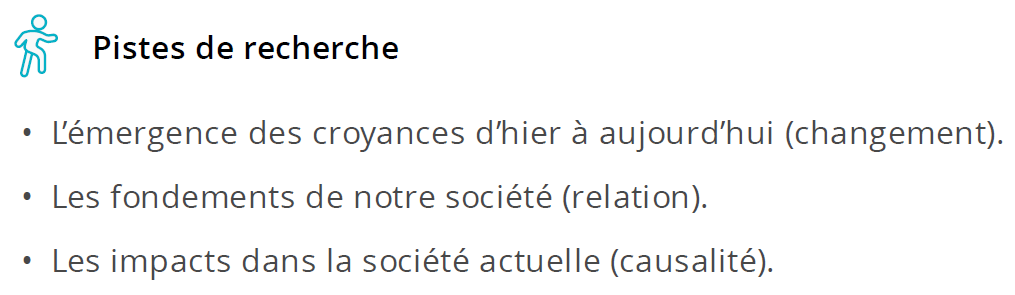 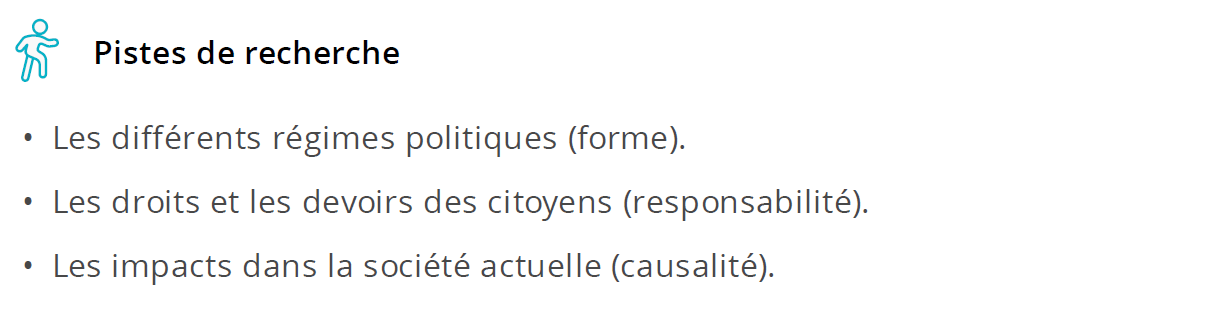 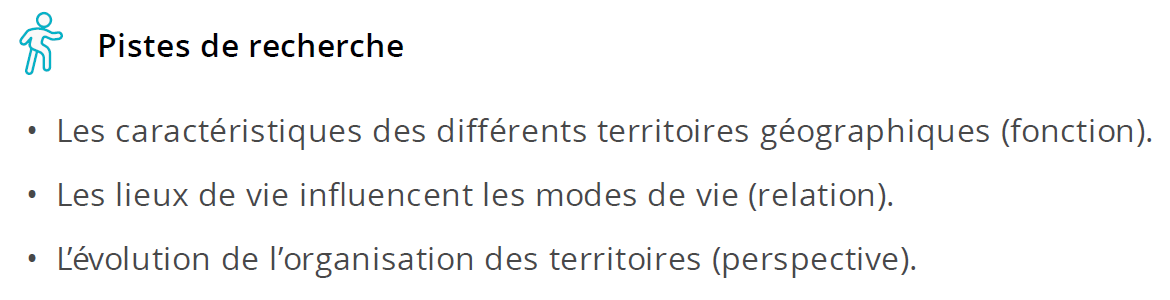 NOS UNITéS de Recherches Au CM1
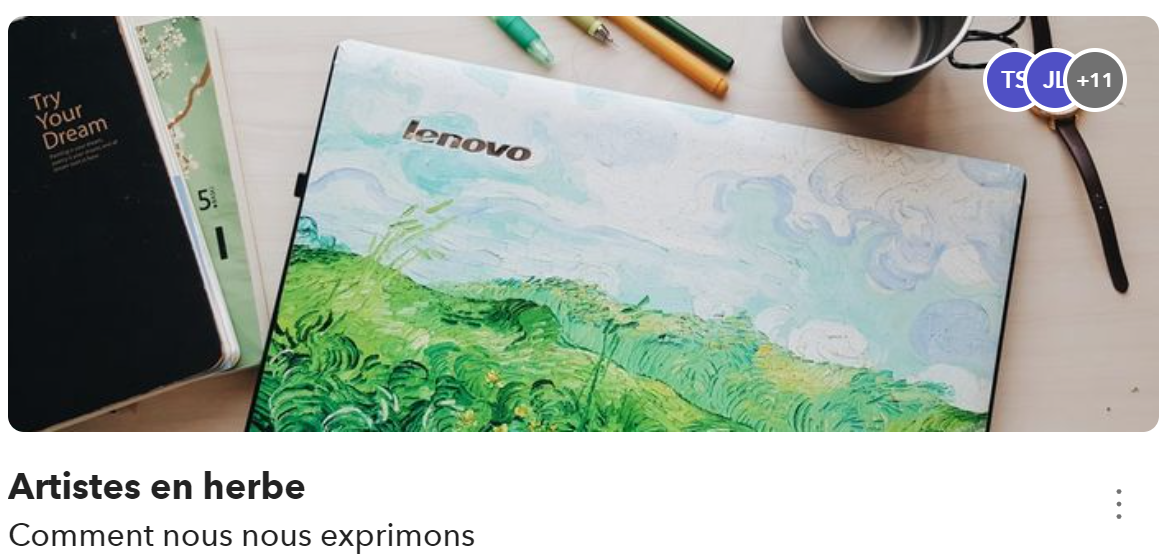 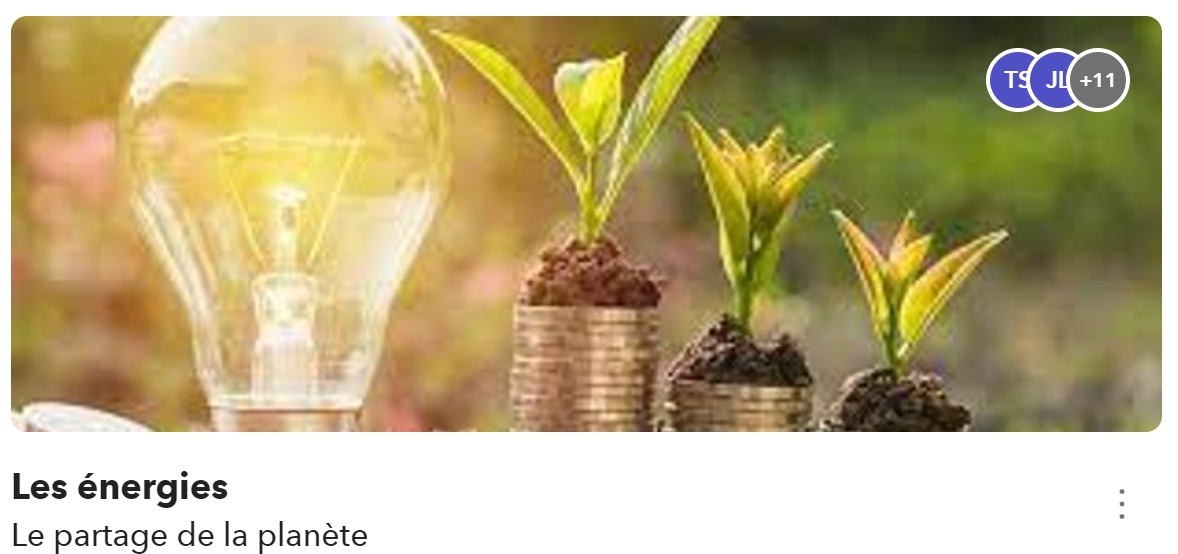 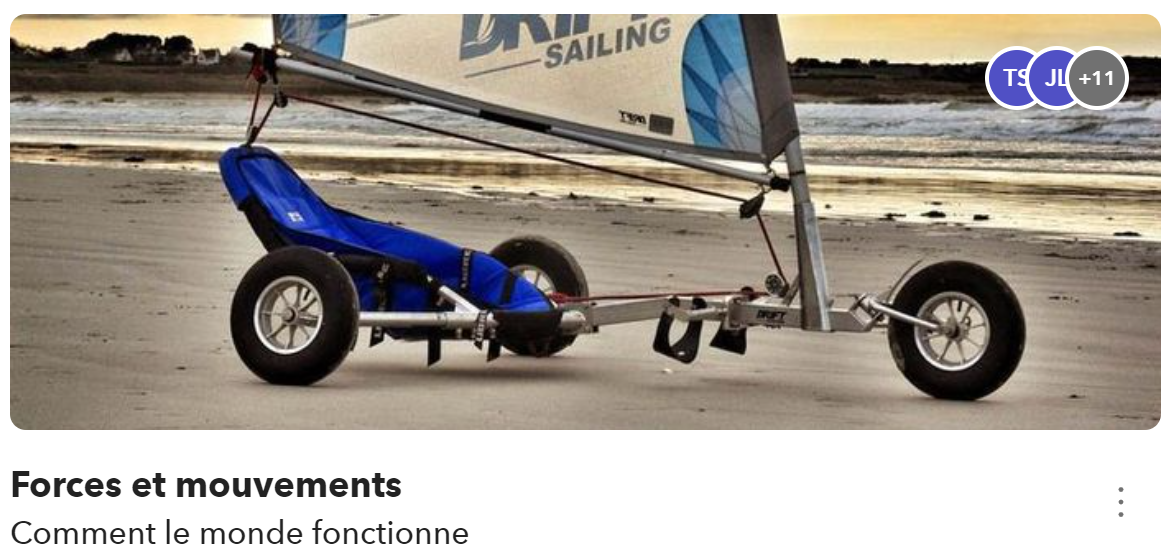 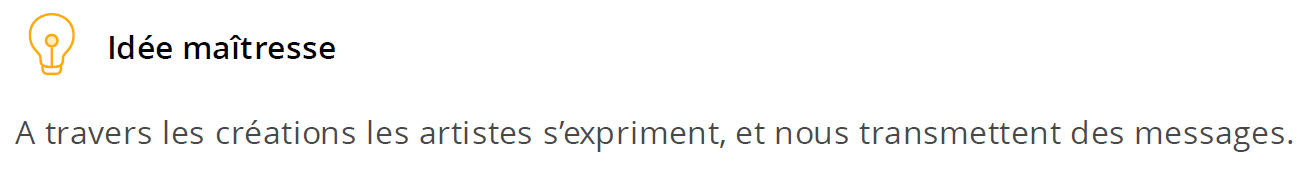 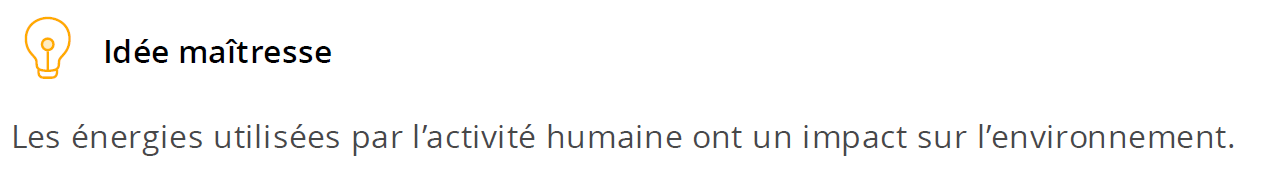 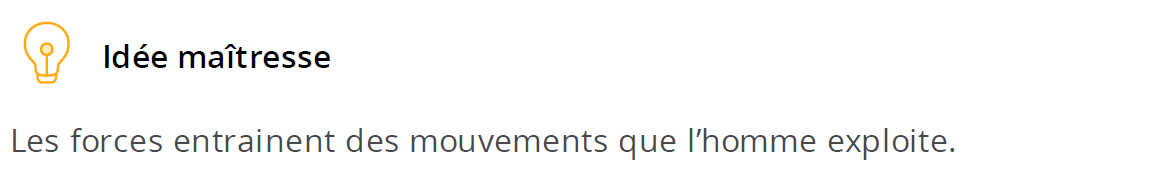 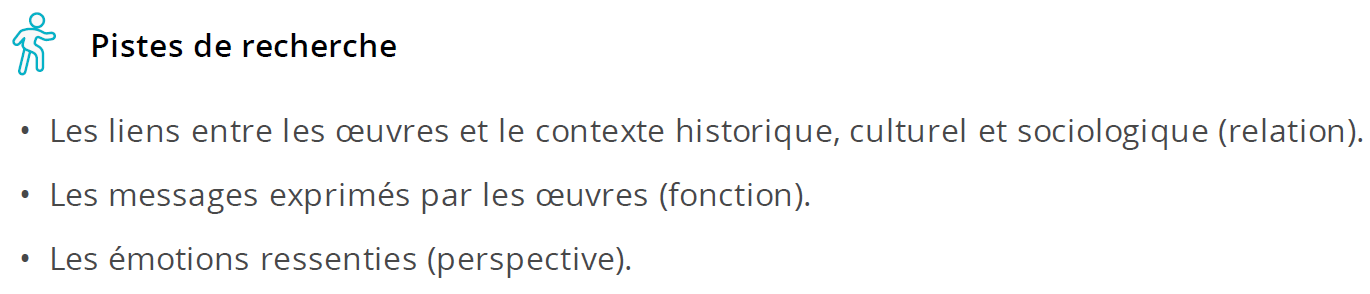 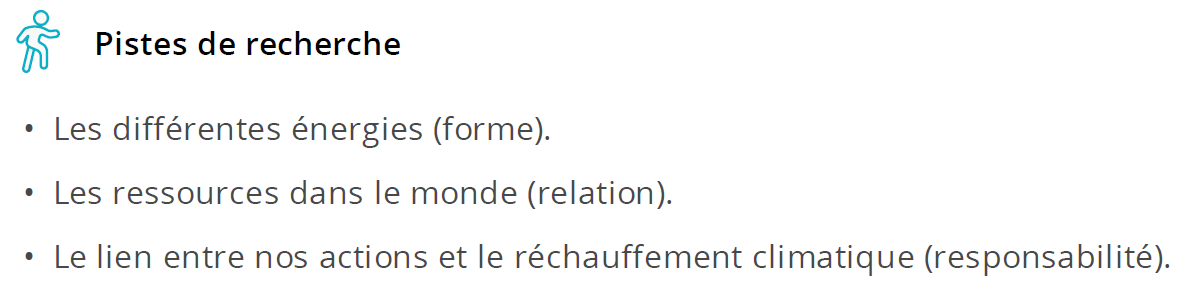 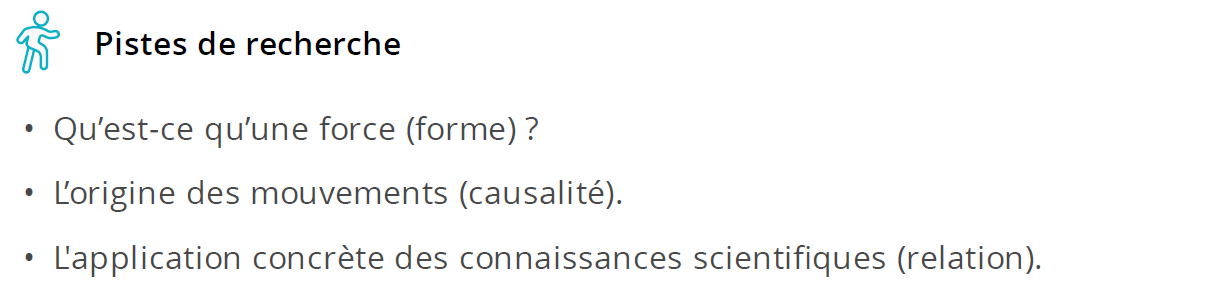 Thème transdisciplinaire de la période 1 : 
Qui nous sommes
 
 
Jeudi 17 octobre : Produire et présenter une exposition pour donner suite à l’étude, aux visites et aux recherches sur quelques religions du monde 
 
Vendredi 18 octobre : Partage d’un goûter des religions
EMC :
Visites des 3 lieux de cultes ( 1 visite par classe )
Recherches sur les religions
Restitution sur panneaux et exposition
Recherche sur des grands monuments religieux dans le monde
Inventer, créer un nouveau culte ( Dieu, symbole, lieu, objet, fêtes, prophète … )
 
Français et Histoire :
Etude de textes en rapport avec la religion ( Clovis et sa conversion,  …)
Etude de grands personnages fondamentaux ( Abraham, Clovis, Charlemagne … )
Etude des migrations des Musulmans et leur implantation au nord de l’Afrique et en Europe au Moyen Age
 
Histoire de l’Art : 
Etude de vitraux ( description, réalisation, travail géométrique sur les formes)
 
Mathématiques : 
Etude des chiffres arabes et romains.
Géométrie : Polygones et cercles
 
Allemand : vocabulaire du calendrier
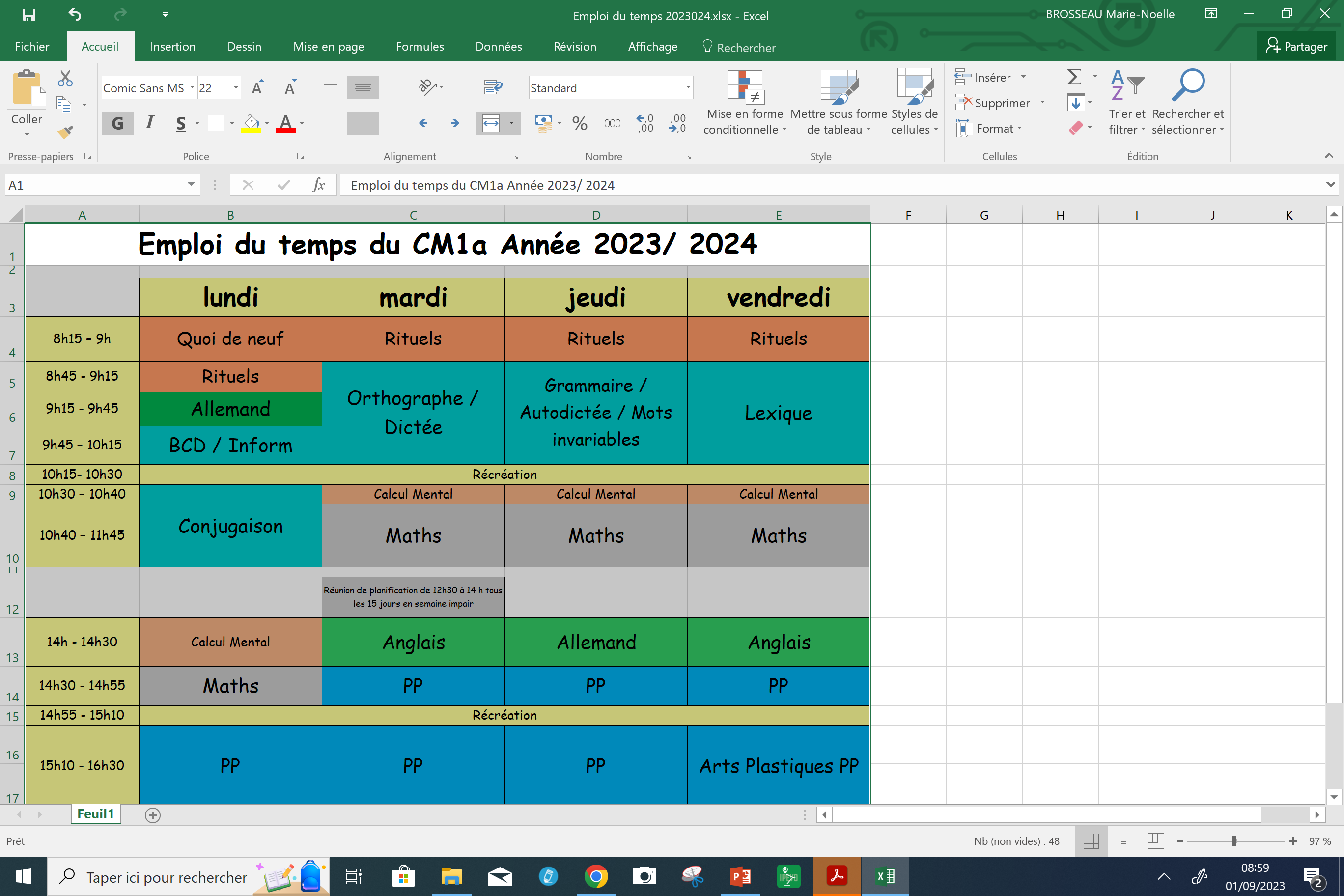 Dictée-Dictée à corriger / Autodictée / Mots invariables
Devoirs et apprentissage des leçons
Rituels quotidiens et Travail Personnel
Gestion des classeurs et signatures – Vérification du trieur
Articles de presse et exposés – présenter 1 exposé dans l’année
Lire un livre pendant les vacances et préparer la fiche de lecture / les Incos
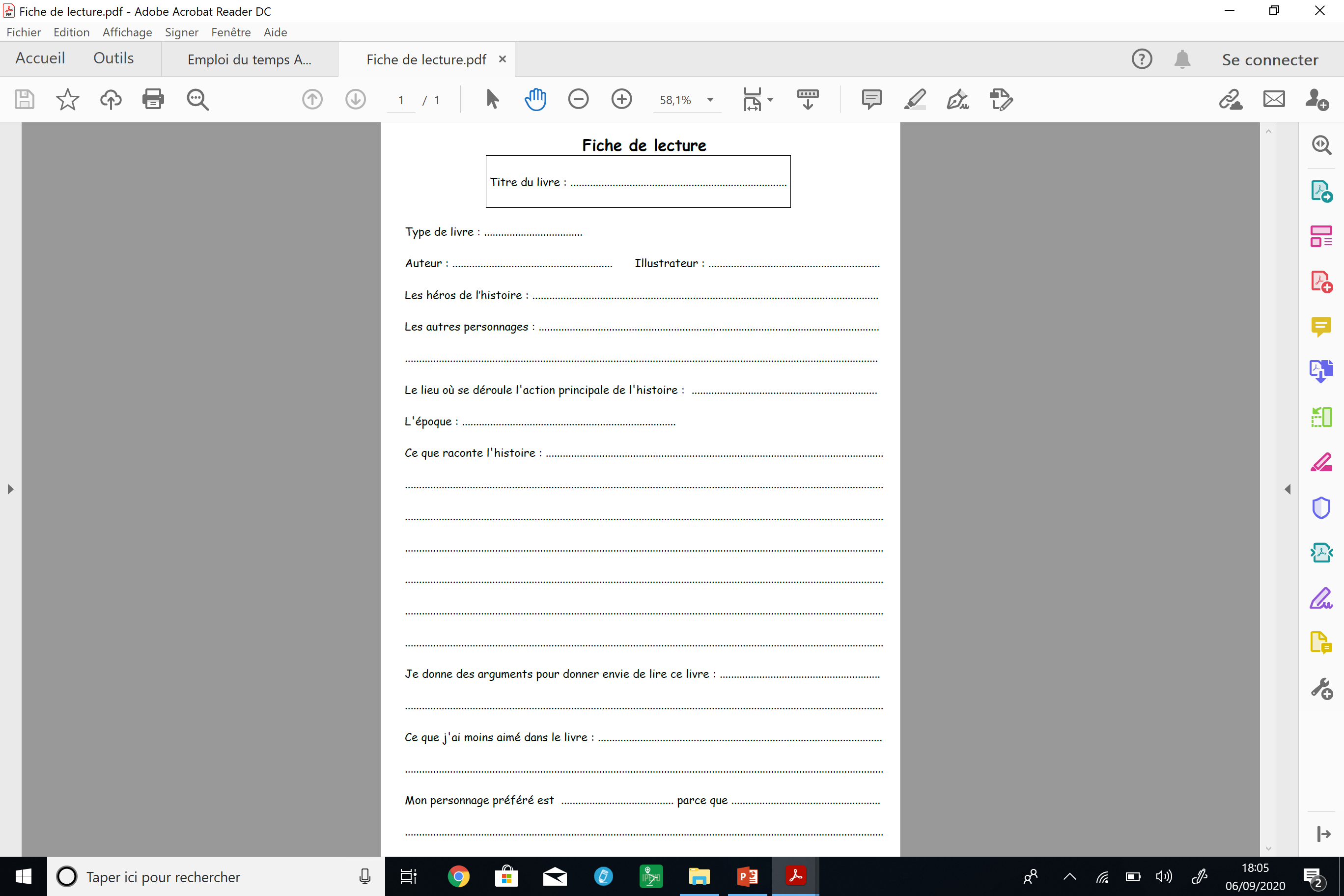 Les incos : rallye – lecture Lire 6 livres sur l’année / compléter un carnet de lecture ainsi que des QuizQu’est-ce que le prix des incorruptibles ?Le Prix des Incorruptibles est le premier prix littéraire décerné par les jeunes lecteurs de la maternelle au lycée.
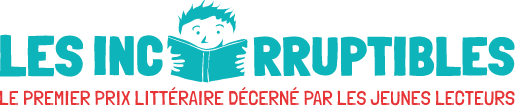 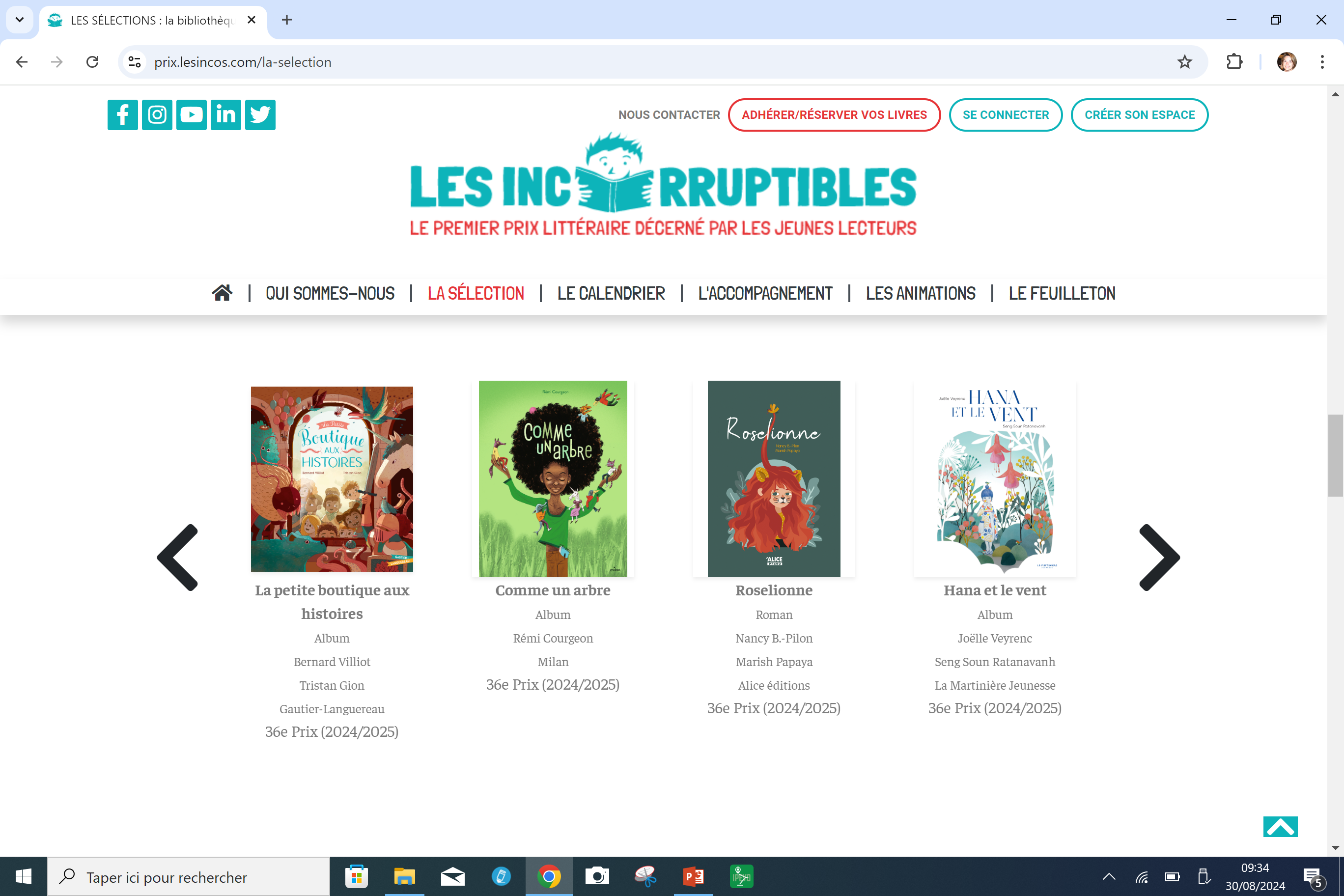 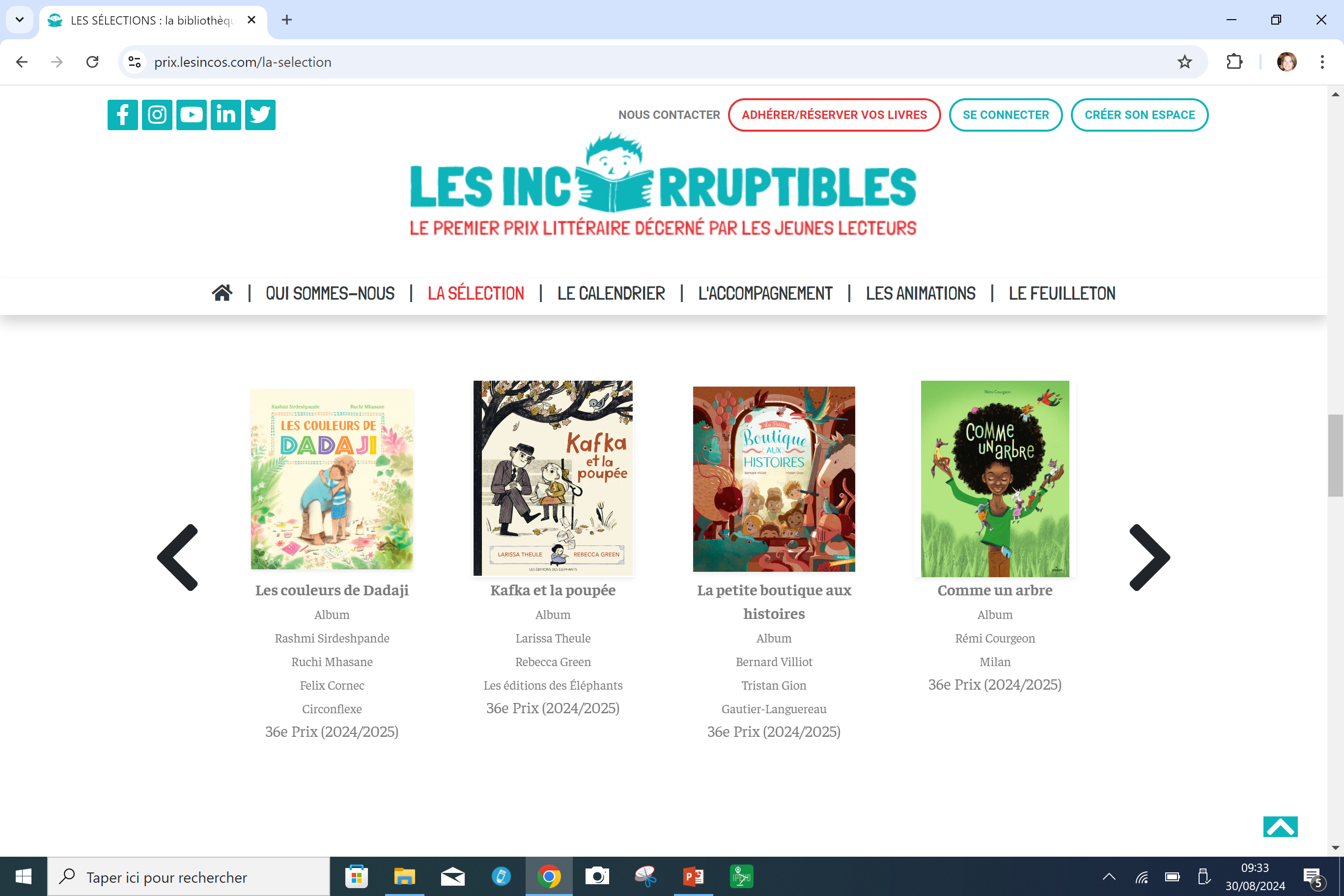 Maths : Calcul mental quotidien et une devinette
Concours de maths Pangea vers mars-avril
Course aux nombres – deux épreuves mars et juin
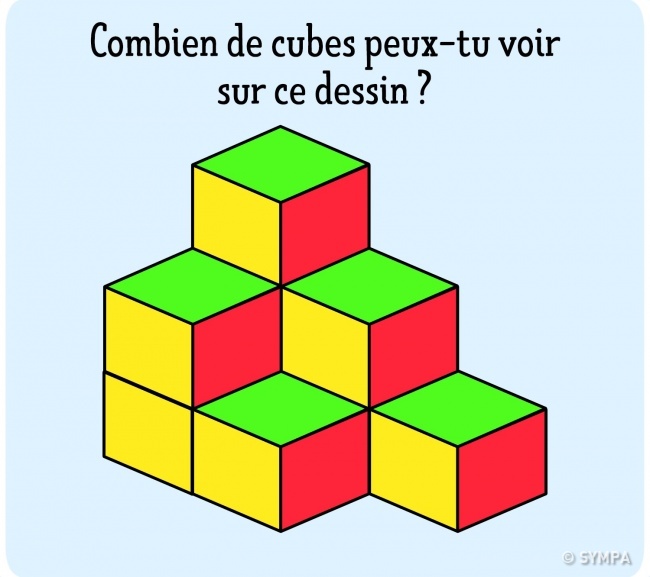 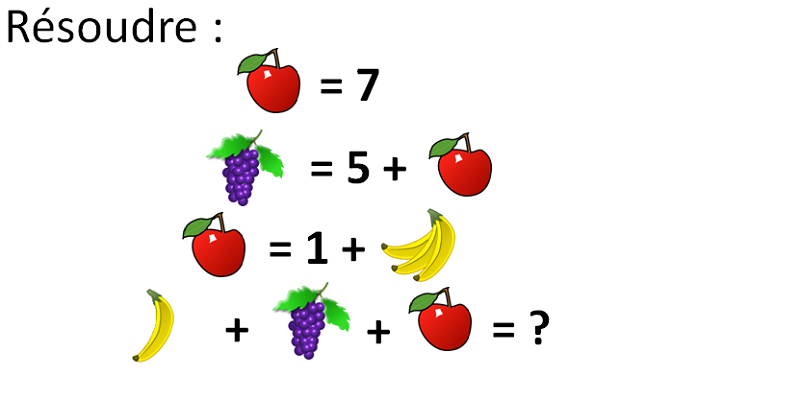 Le suivi de l’évolution de votre enfant
Réunion à mi-semestre en visio : du 4 au 16 novembre  par créneaux de 20 min.
Suivi particulier des enfants à signaler
 
APC en 2ème période – le lundi
Echelle de comportement
Livrets, évaluations et notations en semestre
Cette année : LSU
Toodle est abandonné pour le monolingue
Le sport en CM1
* Période 1 : Pratique de la course d’endurance – course de solidarité le vendredi 4 octobre   puis ultimate
* Période 2 : Hip-hop avec Bruno – 1h le jeudi matin
* Période 3 : Biathlon au club d’aviron / Lundi de 8h15 à 10h15
* Période 4 : Basket
* Période 5 : Char à voile et Aviron   20 mai et 3 juin de 8h15 à 11h45 / 27 mai et 10 juin de 13hà 16h30
Les premières sorties et activités prévues

 Visite de la Cathédrale de Strasbourg
Vendredi 20 septembre de 8h15 à 11h45
Accompagnateurs : Mme Mbengue et Mr Doyer
*** 
 Goûter des religions
Vendredi  après-midi 18 octobre
A l'école
***
Sortie Verre et Cristal : Vendredi 13 décembre toute la journée
Le matin : verrerie de Meisenthal
Déjeuner chez Lalique à Wingen sur Moder
L’après-midi : musée Lalique
Nous rentrerons vers 17h-17h30
Animation de la chambre des commerces du Grand-Est
Mai-juin
Réduire les déchets
*** 
Traces de nos cours d’histoire à Strasbourg
Visite de la ville et montée à la plate-forme de la Cathédrale
Fin juin
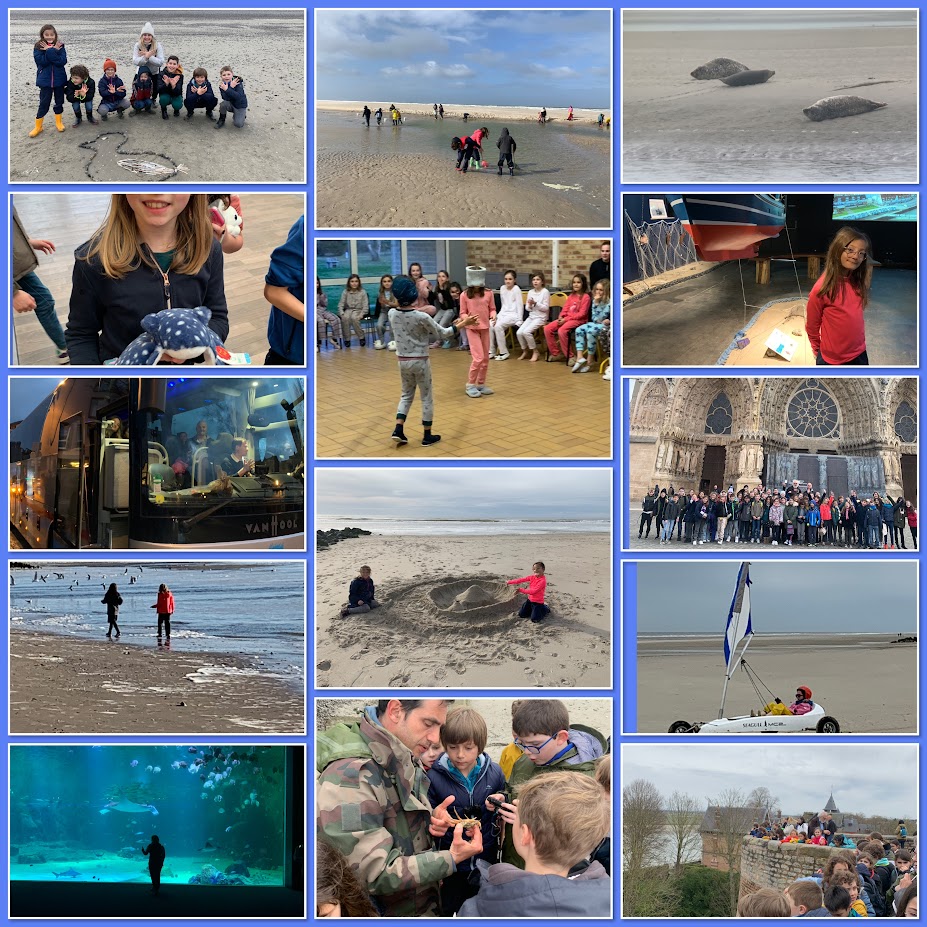 Classe transplantée Merlimont et la Baie de Somme  
du lundi 17 au 21 mars 2025
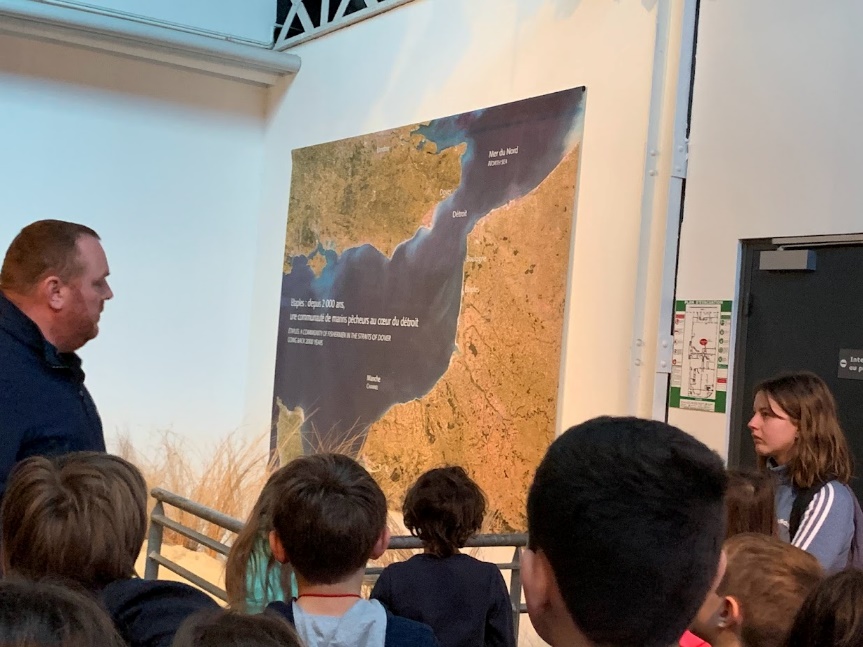 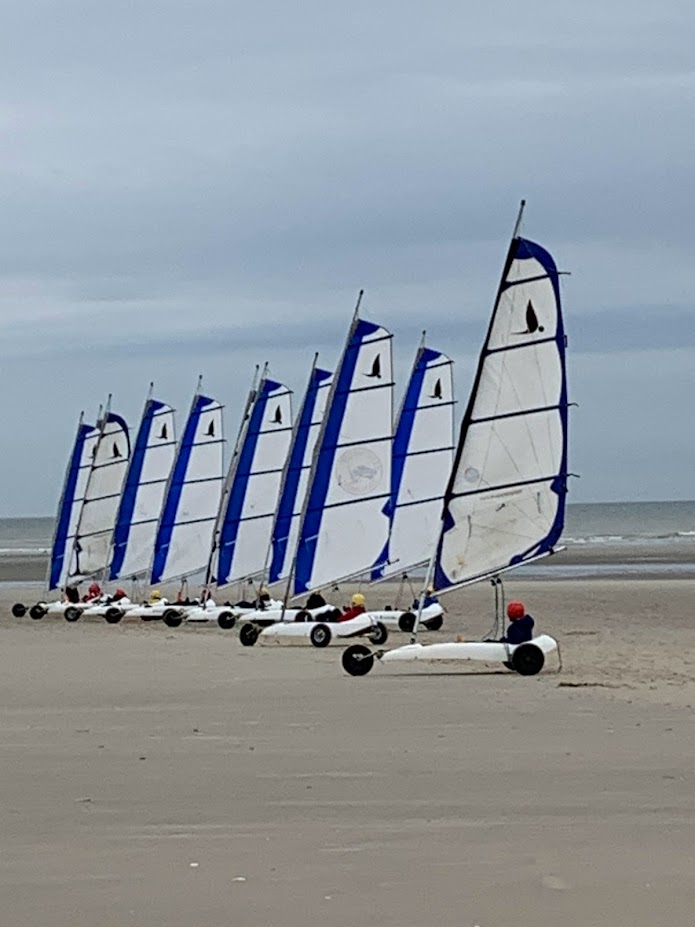 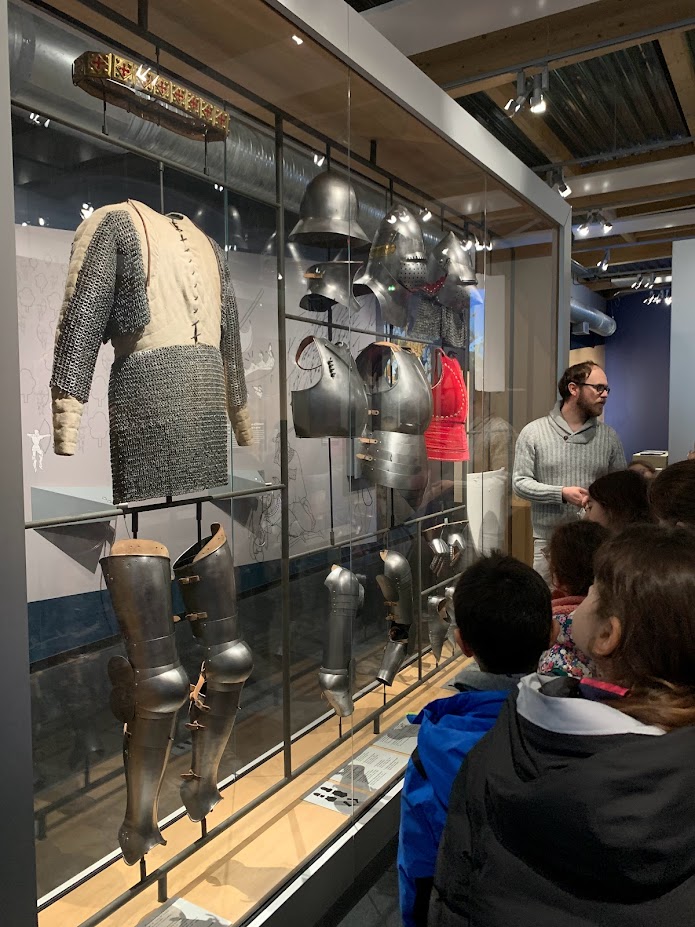 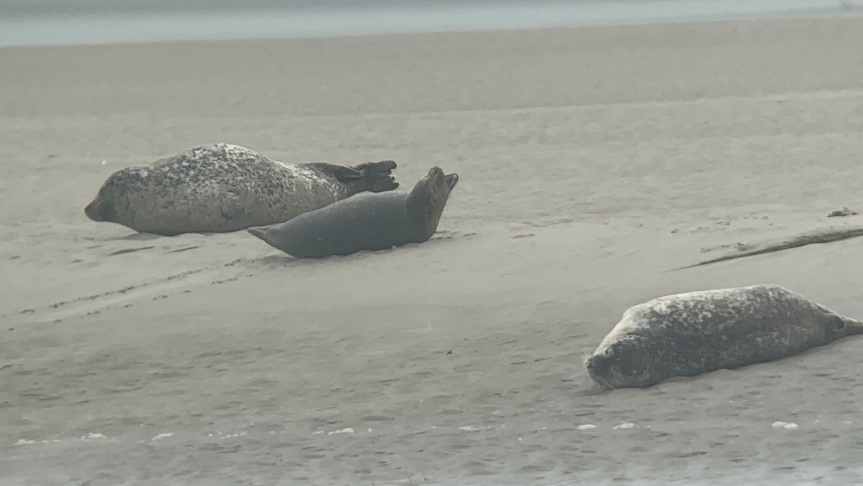 Conseils d’école 
Mardi 28 janvier
Mardi 24 juin
Journées banalisées
Aucune durant l’année scolaire

Fin des cours 
Mardi soir 1er juillet
Restauration
Plus de repas en classe
Goûters le matin de fruits et légumes à privilégier
Gâteau d’anniversaire autorisé !
Des membres de l’API

Délégués-parents § délégués-élèves présents au CVE
Elections : mi-octobre
Des questions ?